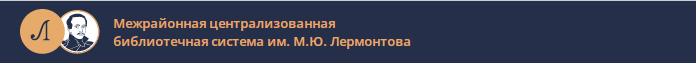 https://lermontovka-spb.ru/
МЦБС им. М.Ю. Лермонтова 
14 библиотек в Центральном и Адмиралтейском районах Санкт-Петербурга
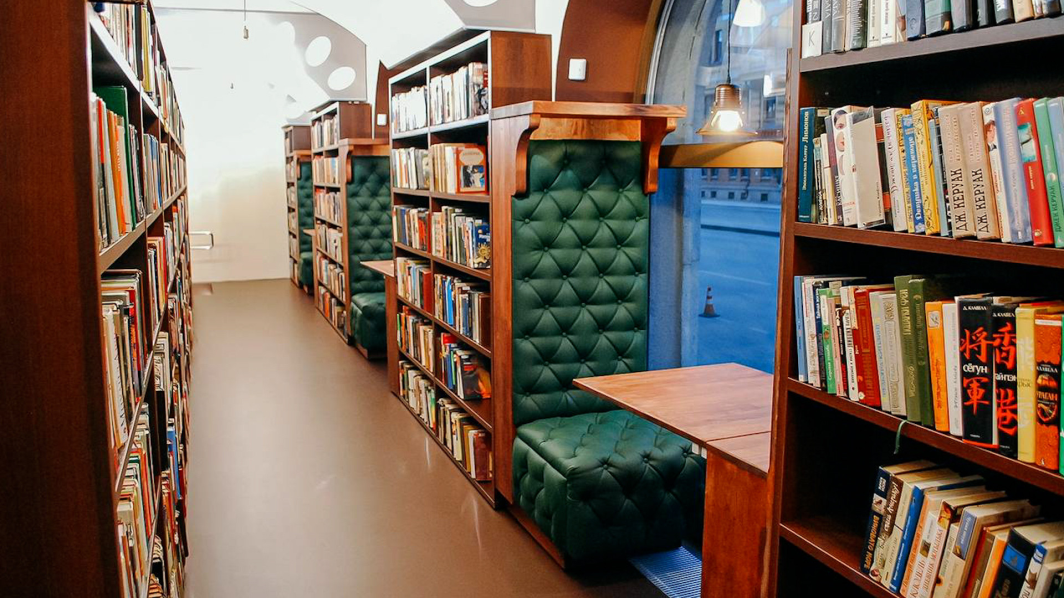 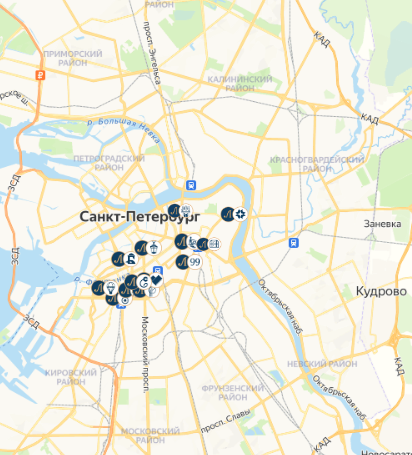 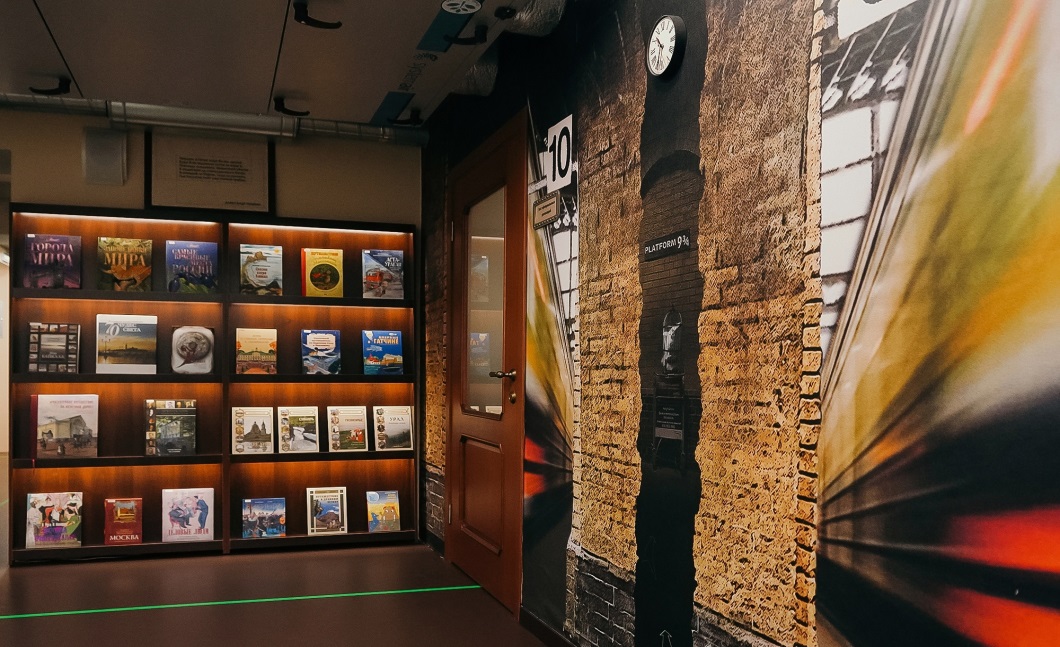 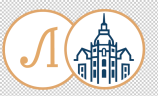 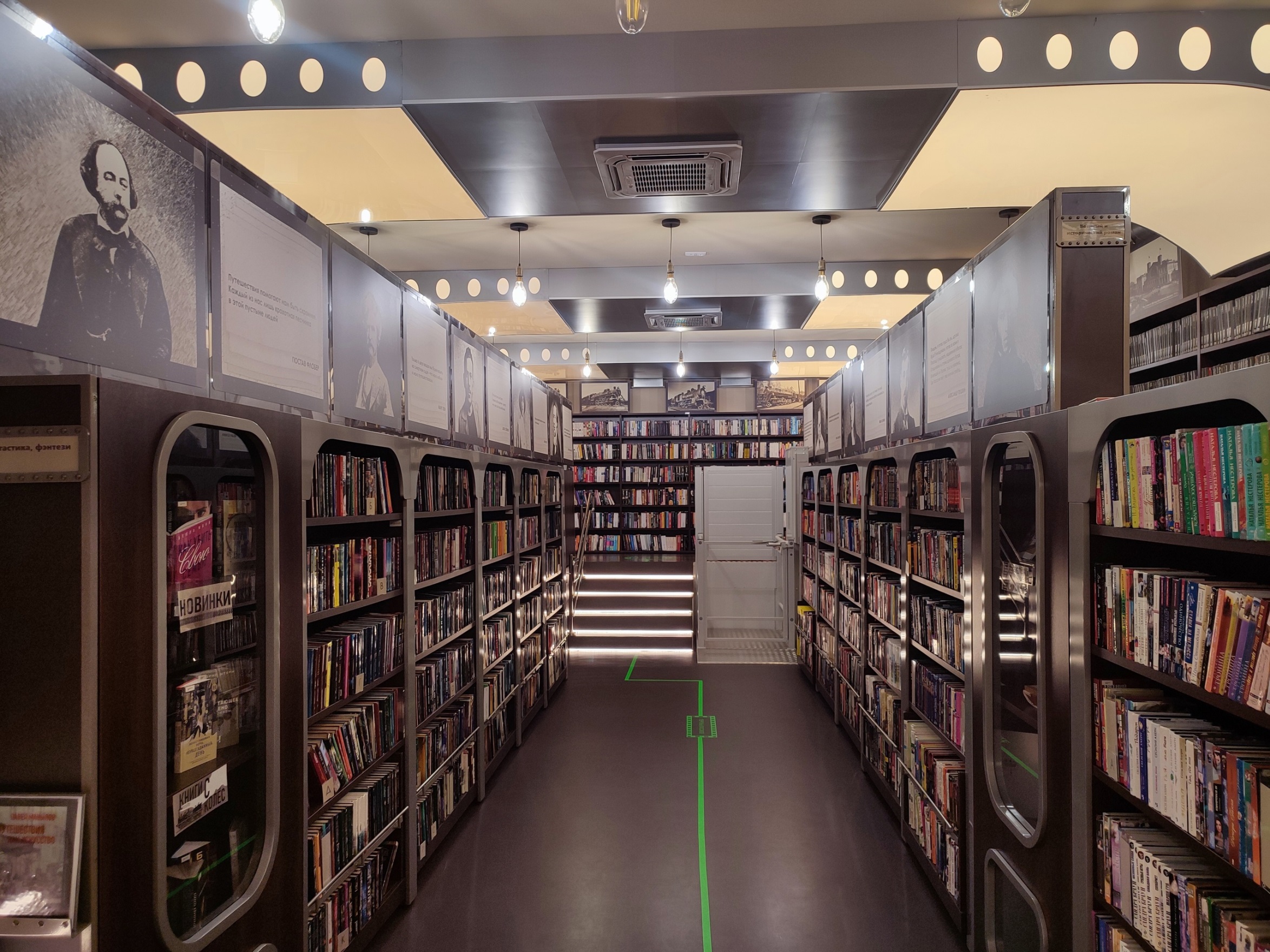 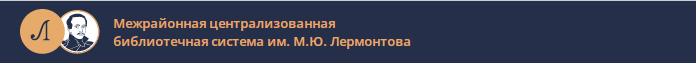 https://lermontovka-spb.ru/
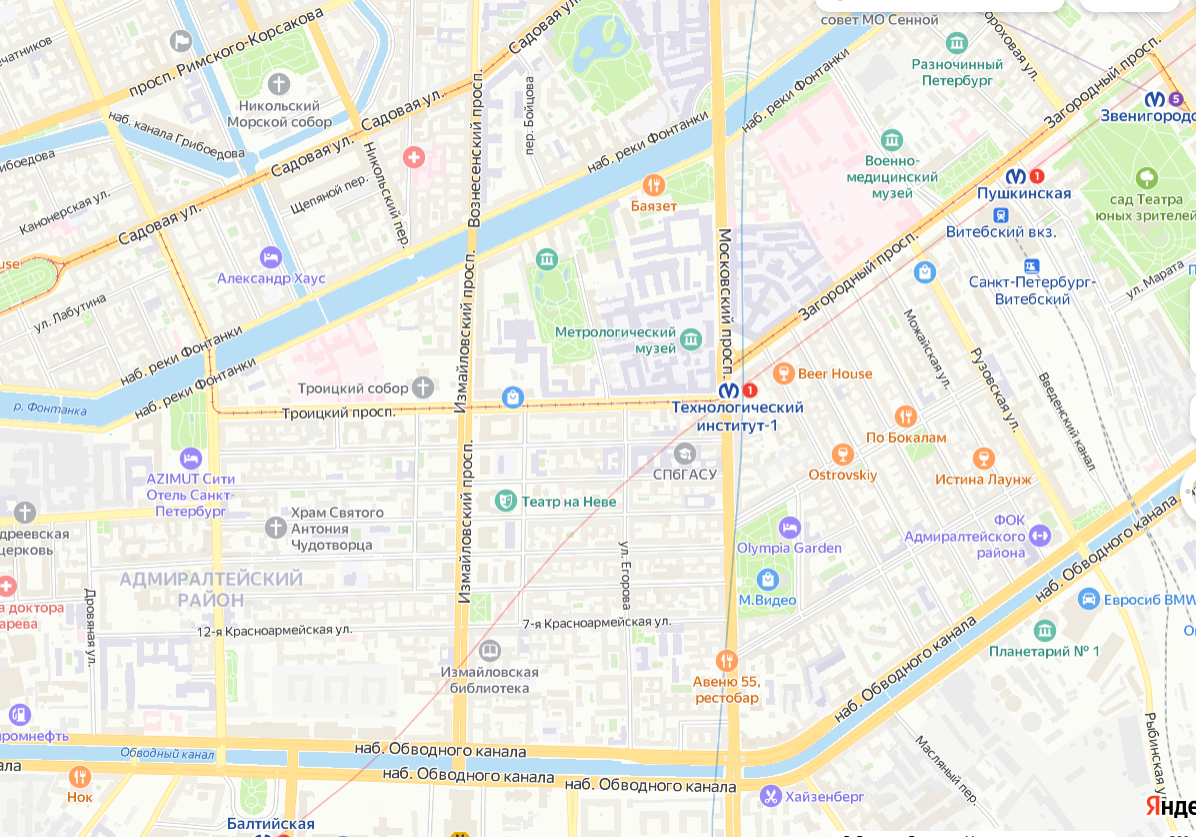 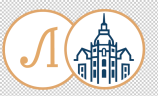 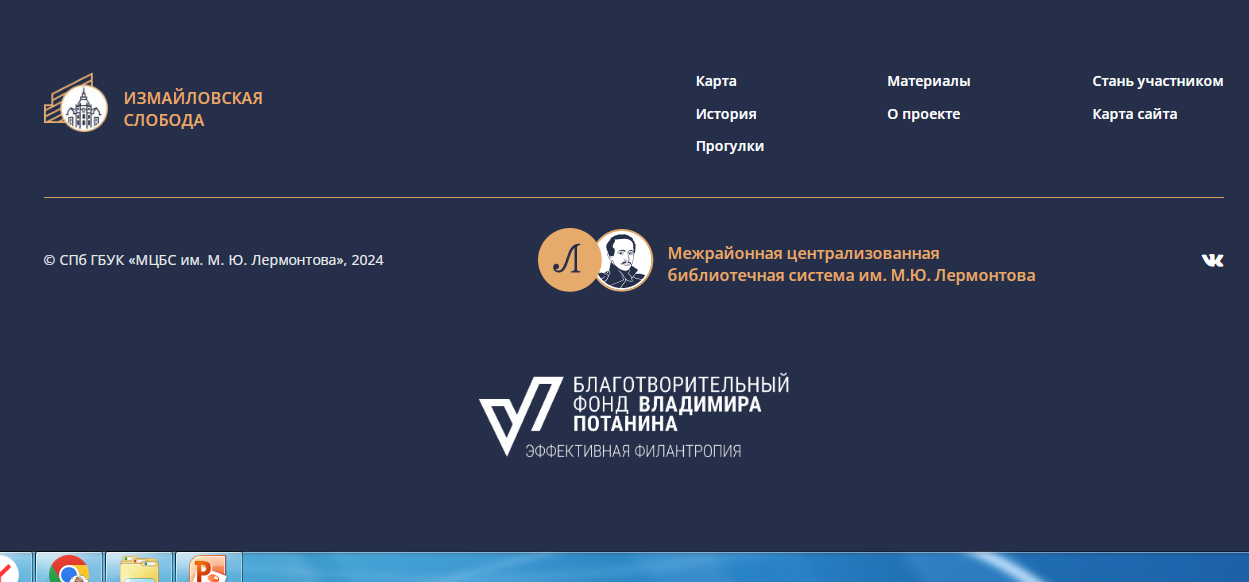 https://lermontovka-spb.ru/
7 разделов
Информация об 11 зданиях и 63-х людях
55 интересных фактов
описание 4-х исторических периодов
около 30 редких архивных документов
2 экскурсионных маршрута
60 памятных дат 
4 викторины, 
библиографический список, включающий 265 источников 
15 воспоминаний
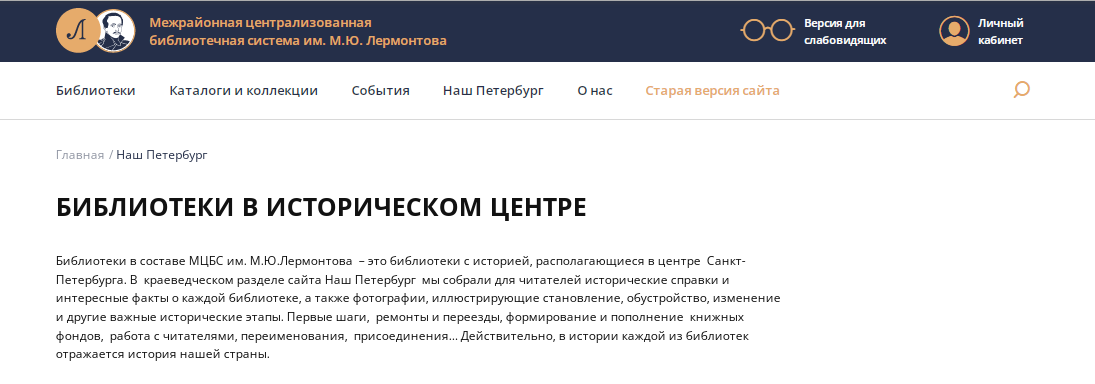 https://lermontovka-spb.ru/
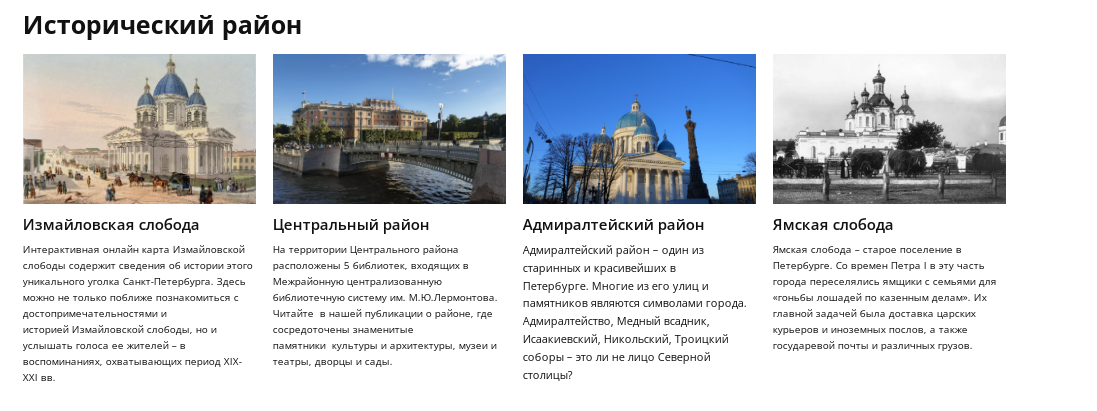 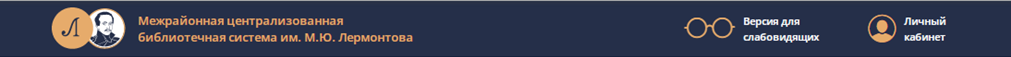 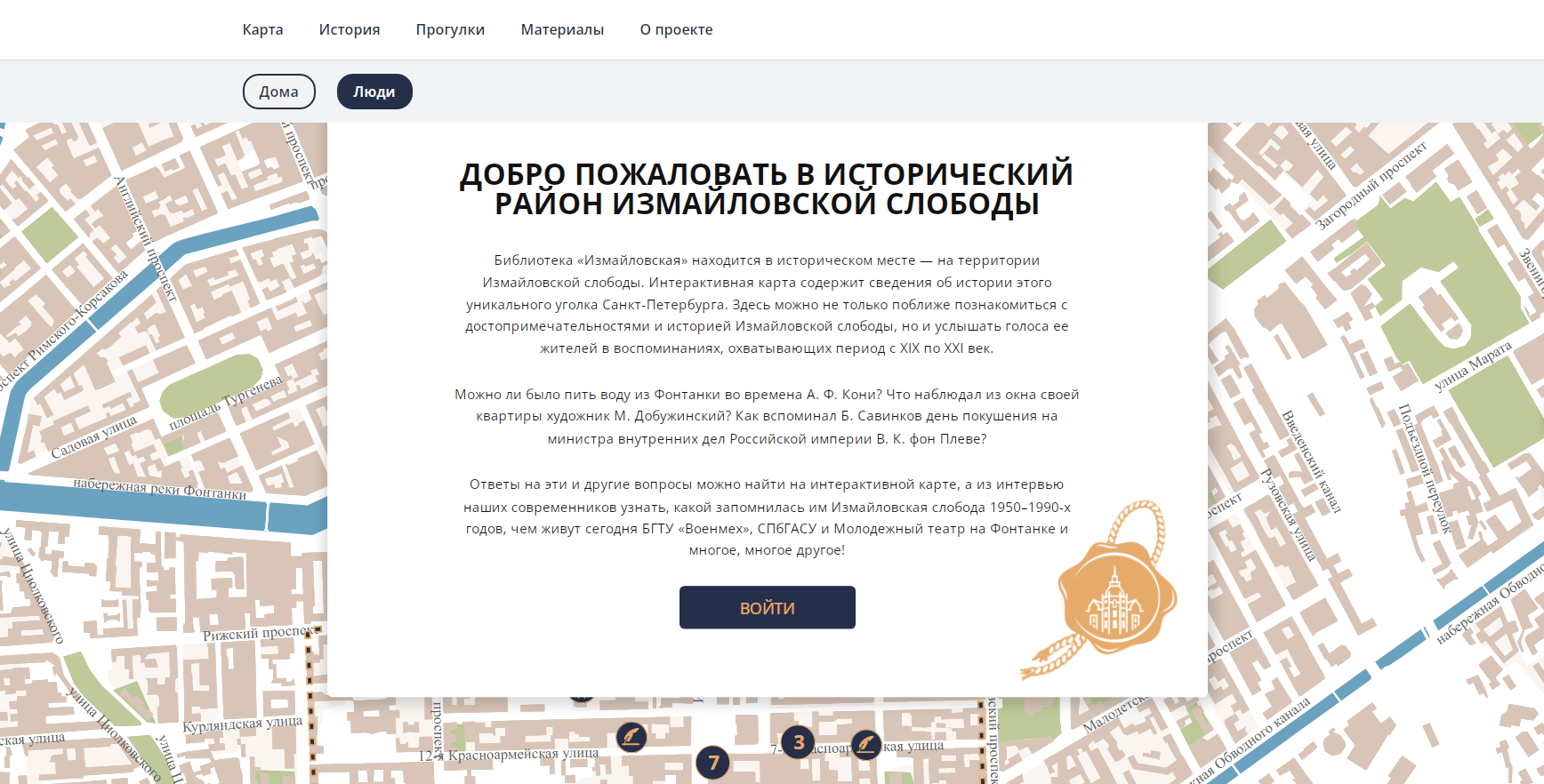 https://izmailovskaya-sloboda.ru/
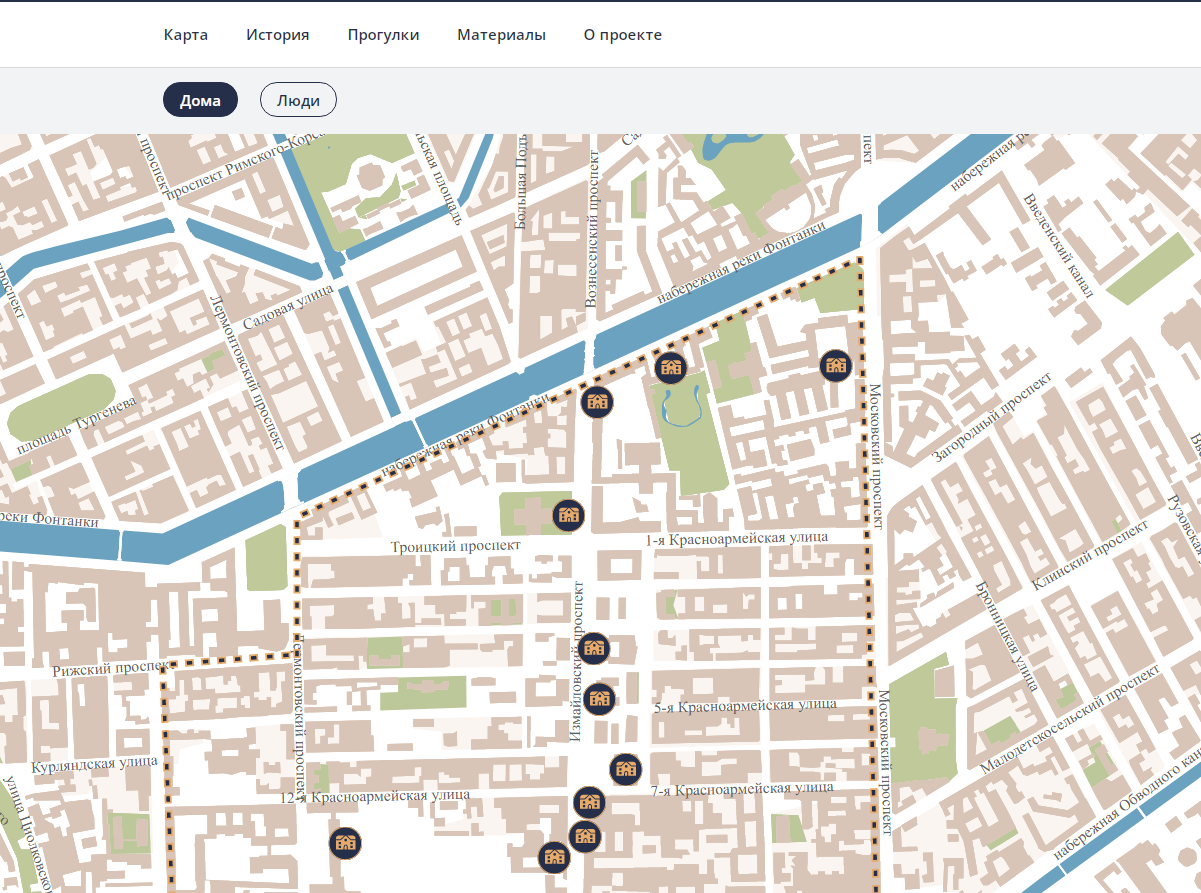 https://izmailovskaya-sloboda.ru/
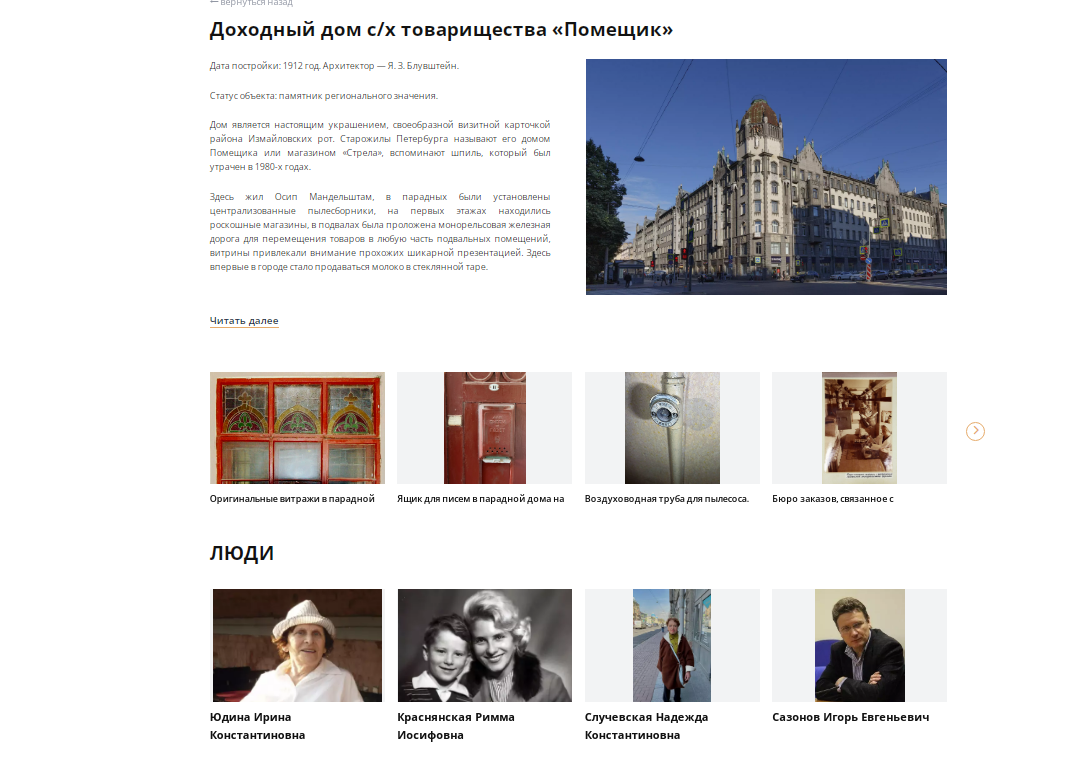 https://izmailovskaya-sloboda.ru/
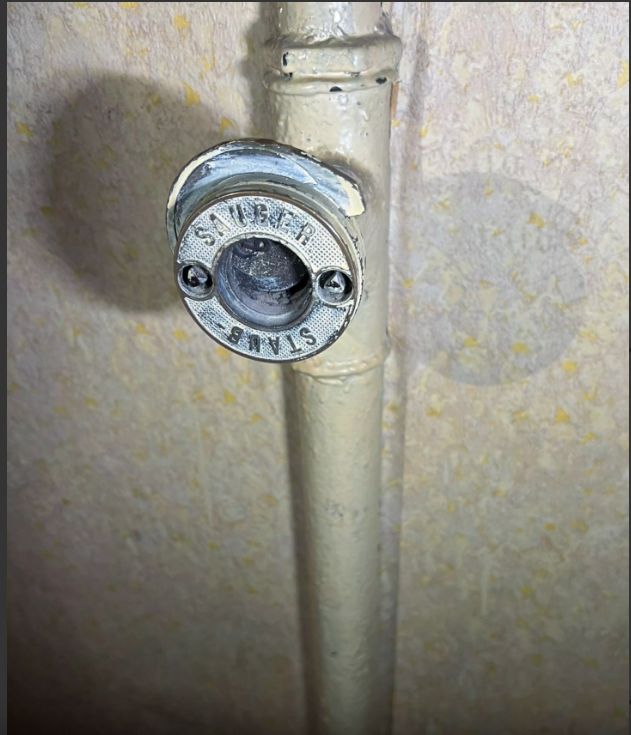 ВОЗДУХОВОДНАЯ ТРУБА ДЛЯ ПЫЛЕСОСА
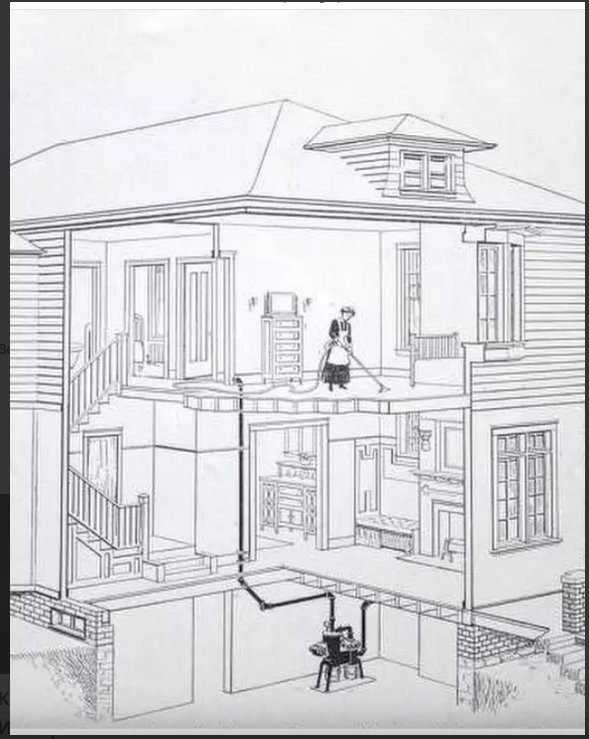 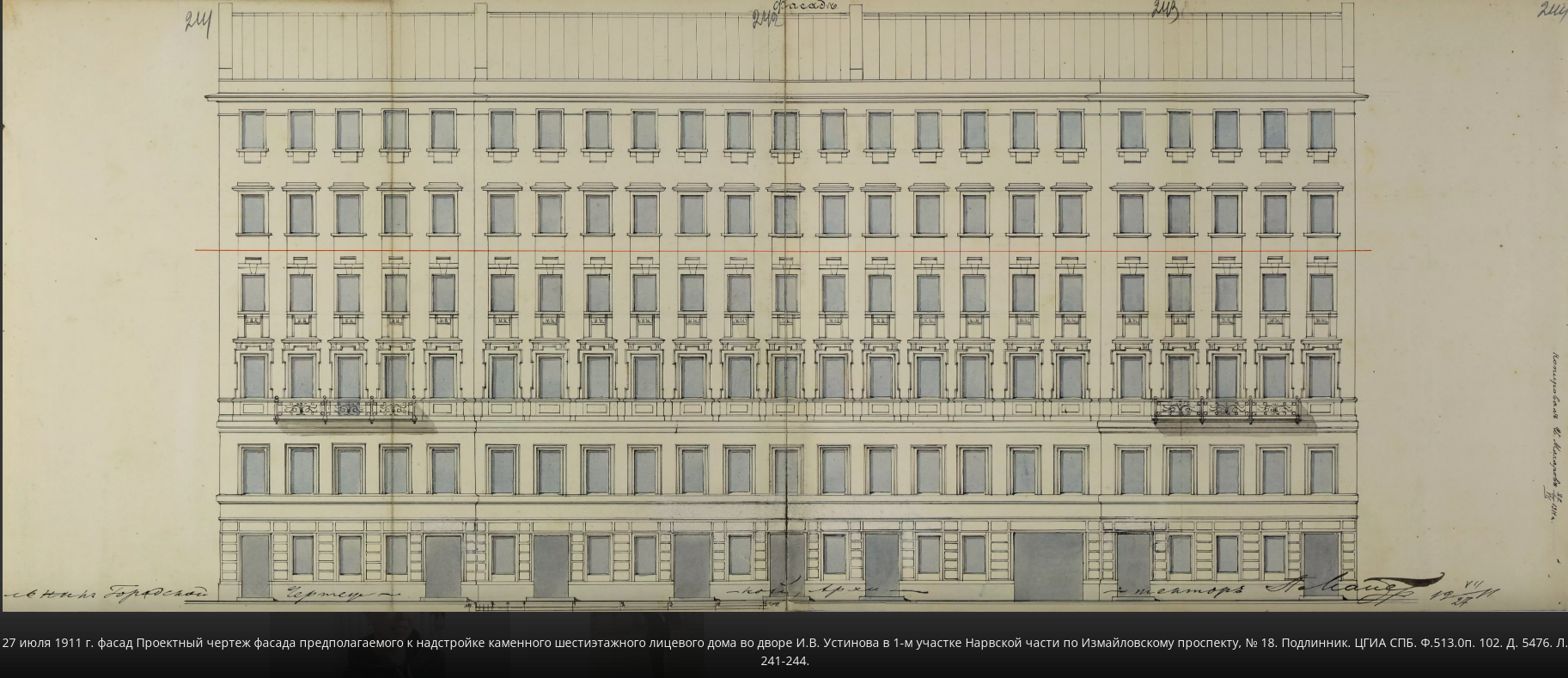 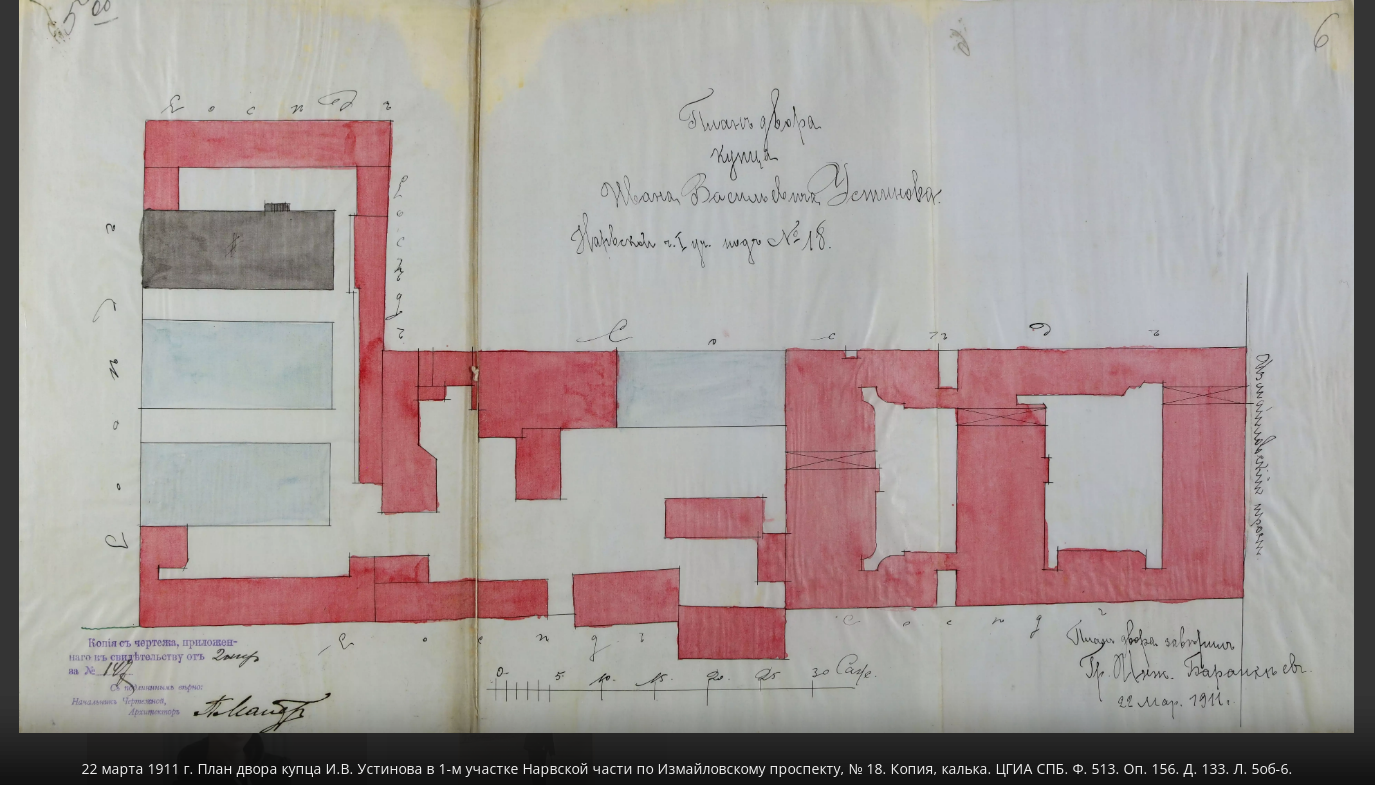 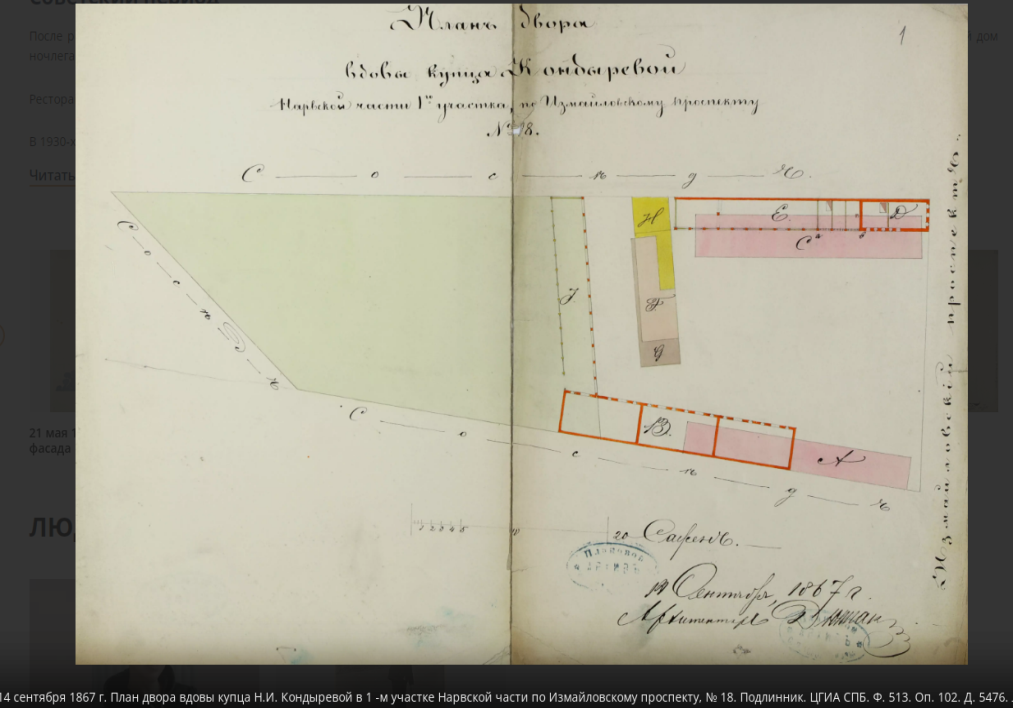 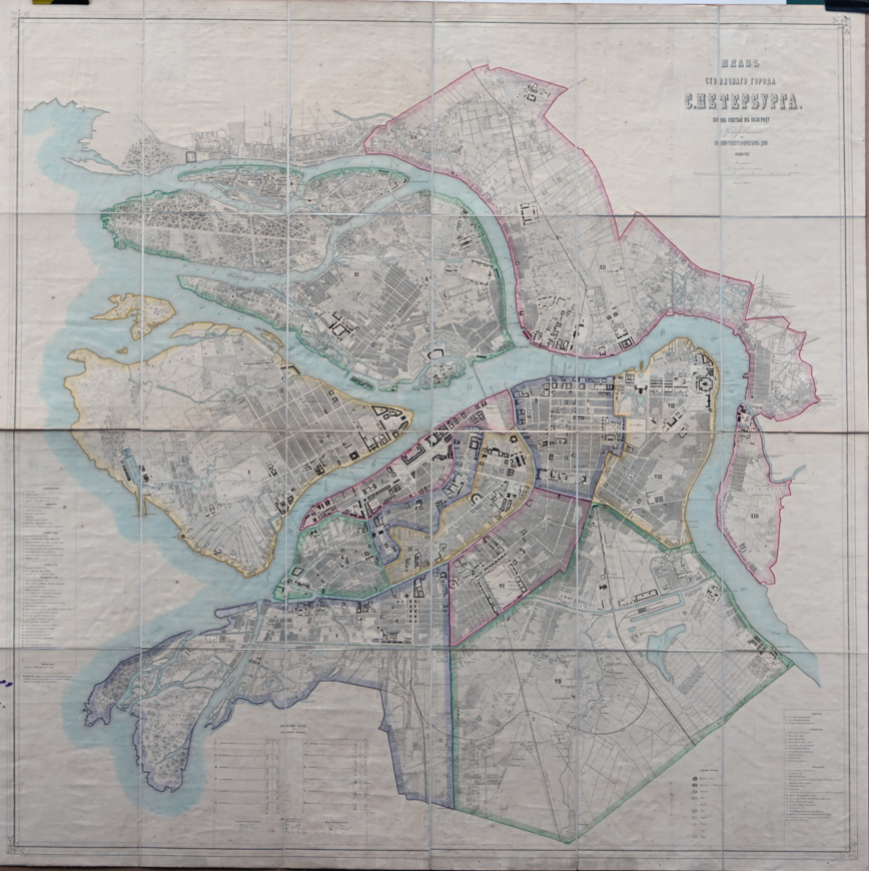 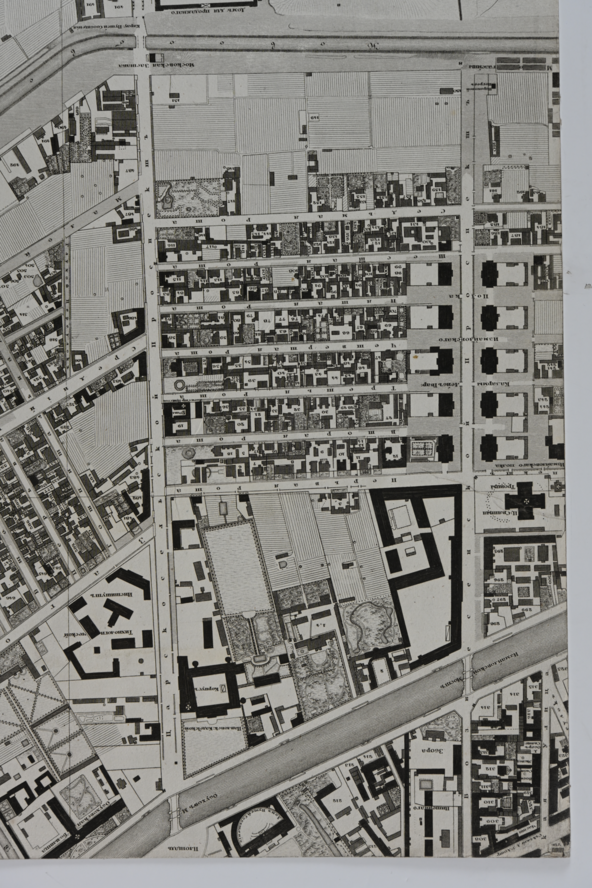 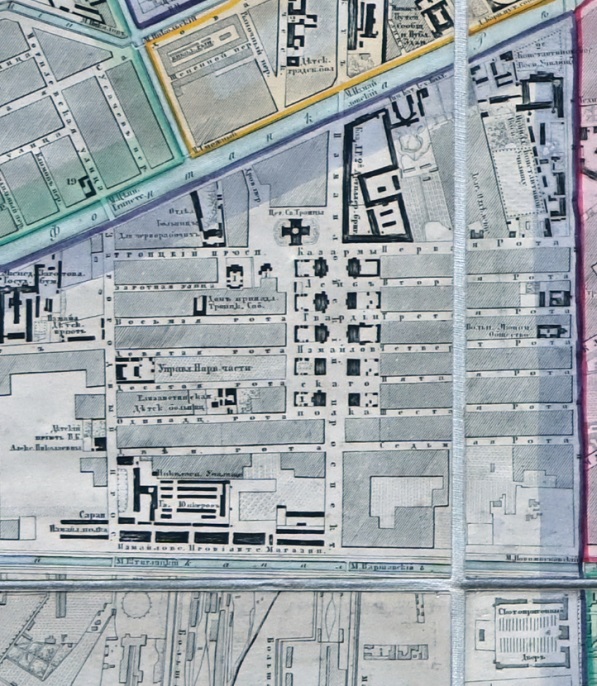 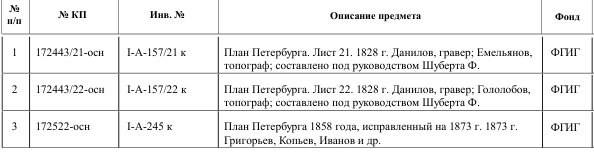 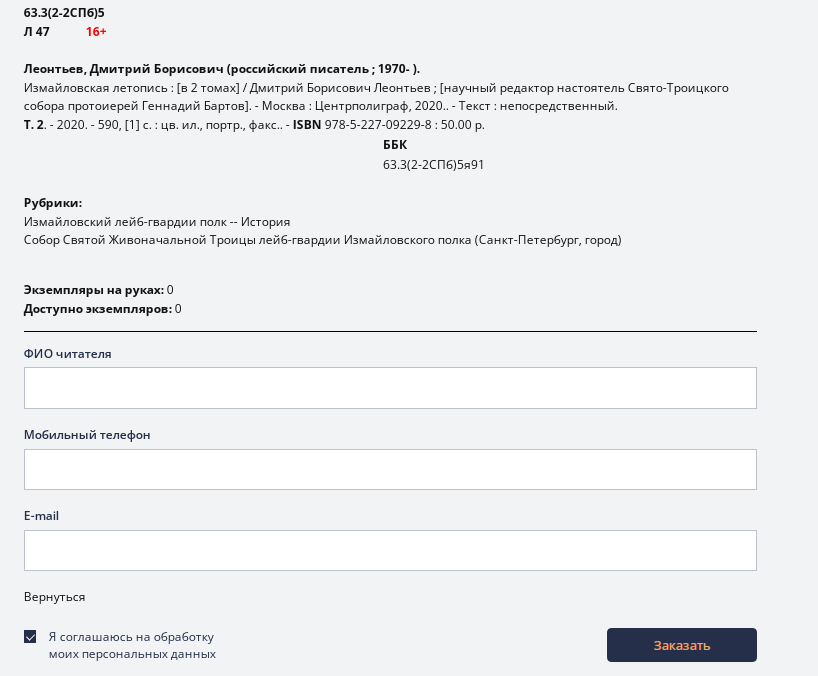 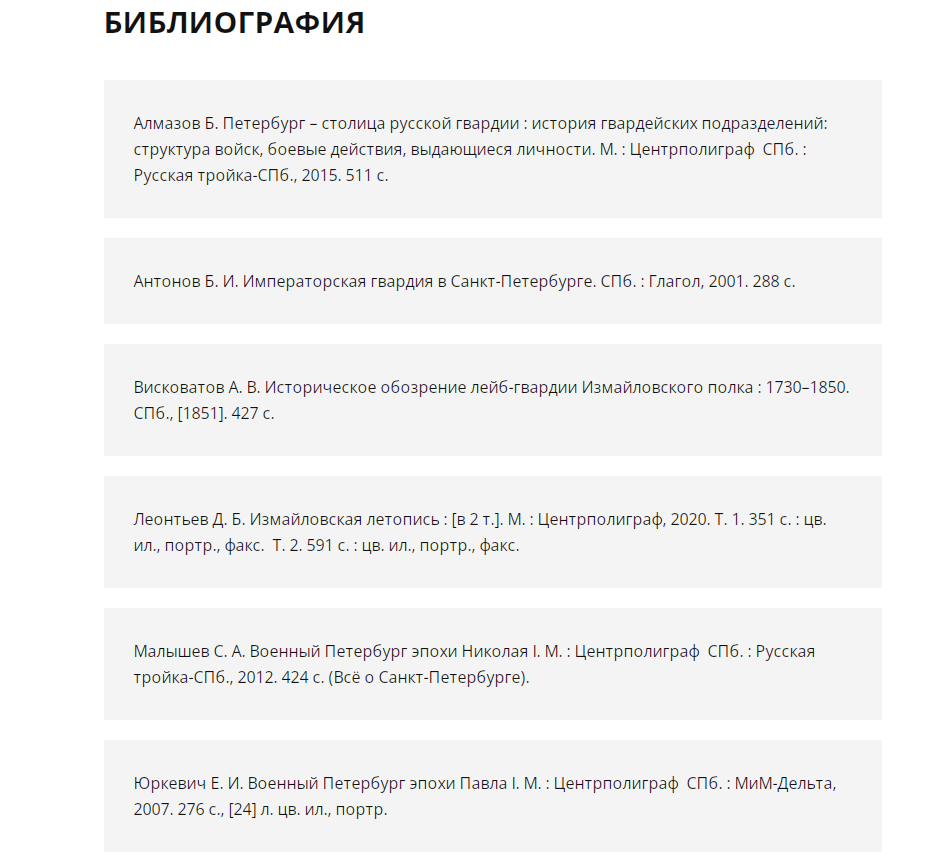 https://izmailovskaya-sloboda.ru/
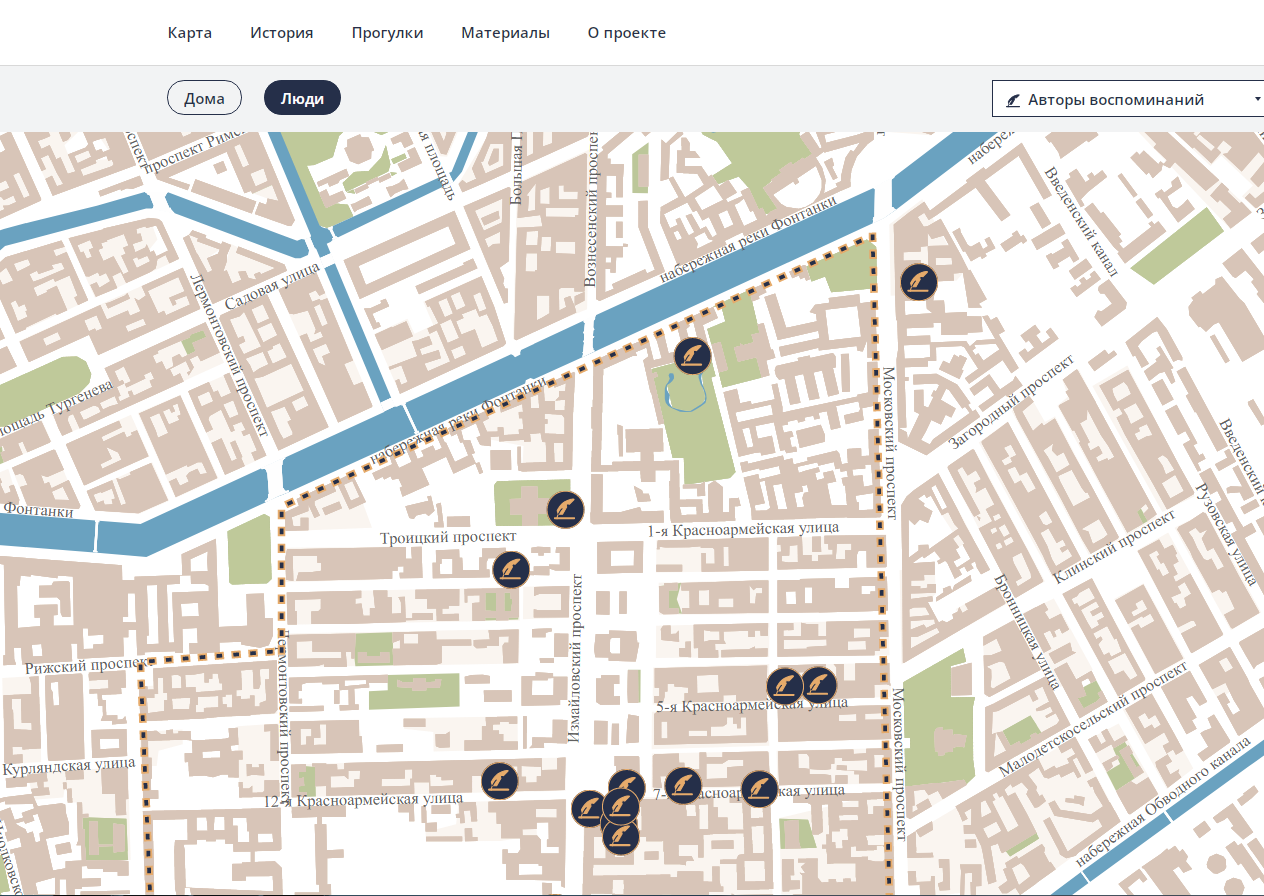 https://izmailovskaya-sloboda.ru/
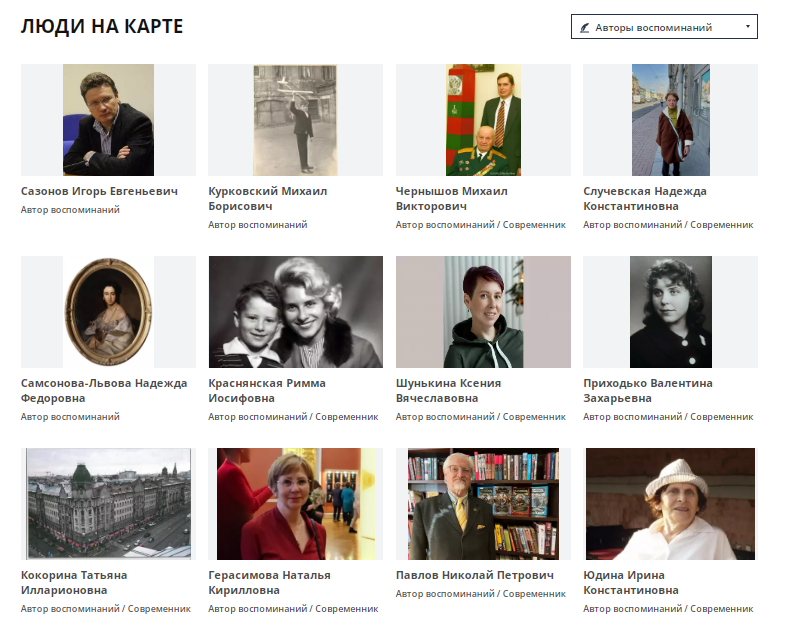 Я ПОМНЮ, БАЛ В ДОМЕ ДЕРЖАВИНА
Я хотел устроить второе покушение на Плеве…
Я ПОМНЮ, КАК ГОРЕЛ СОБОР…
Над магазином «Помещик» было маленькое частное ателье
Мой дедушка Михаил Васильевич Берёзкин…
В НАШЕМ ДВОРЕ МЫ С ДЕТЬМИ ПОСАДИЛИ ХВОЙНЫЕ ДЕРЕВЬЯ
Как мы отстояли историческую дверь
Я живу здесь 91 год…
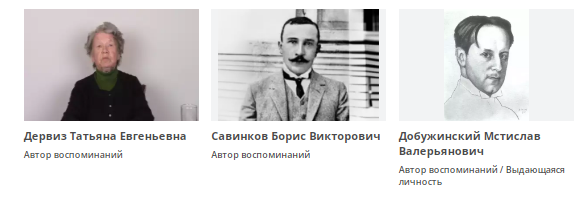 Отец у меня был коммунист, но из дворянского рода
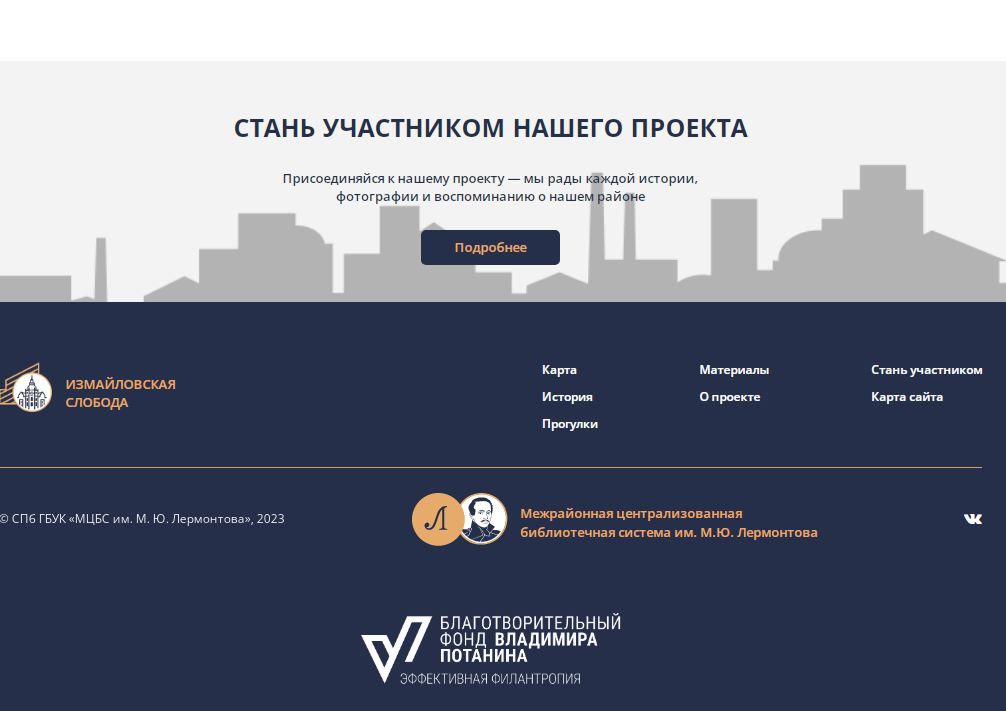 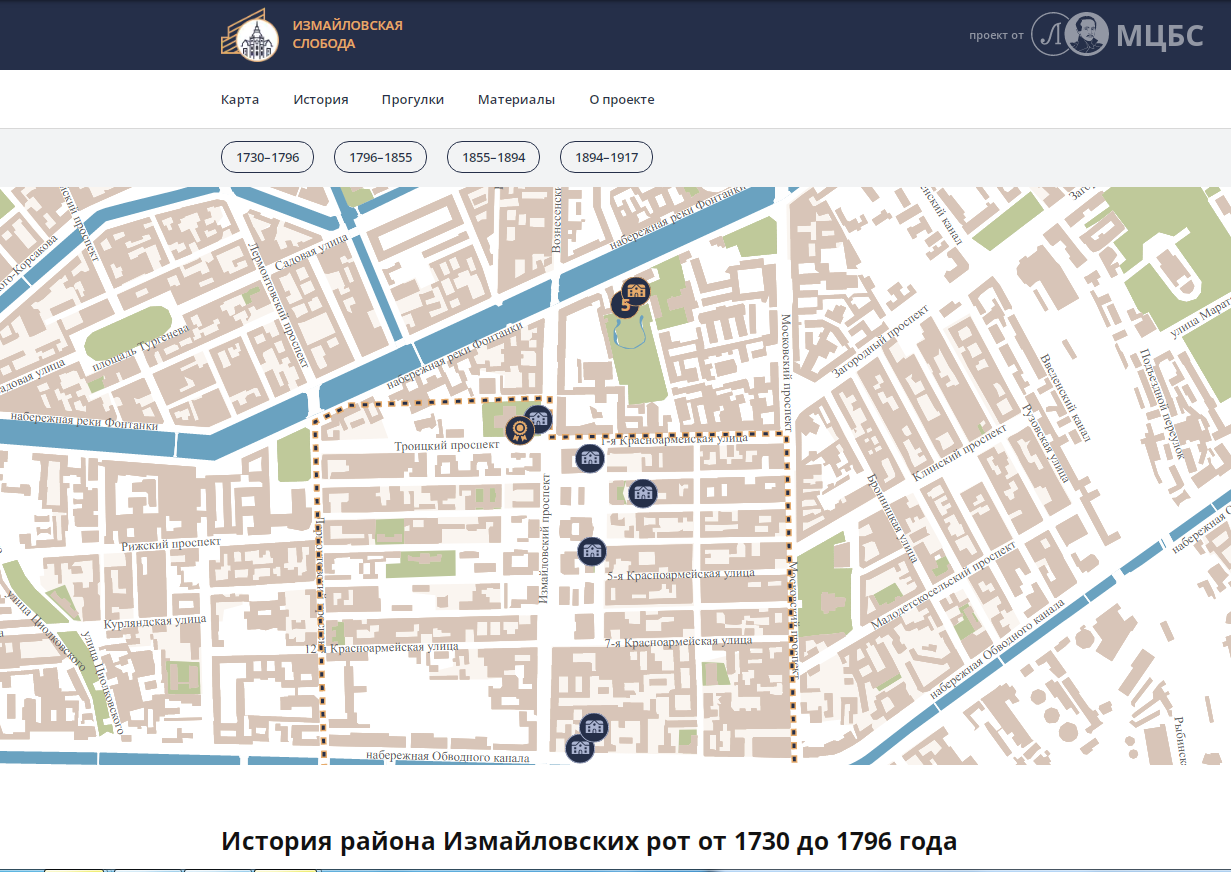 https://izmailovskaya-sloboda.ru/
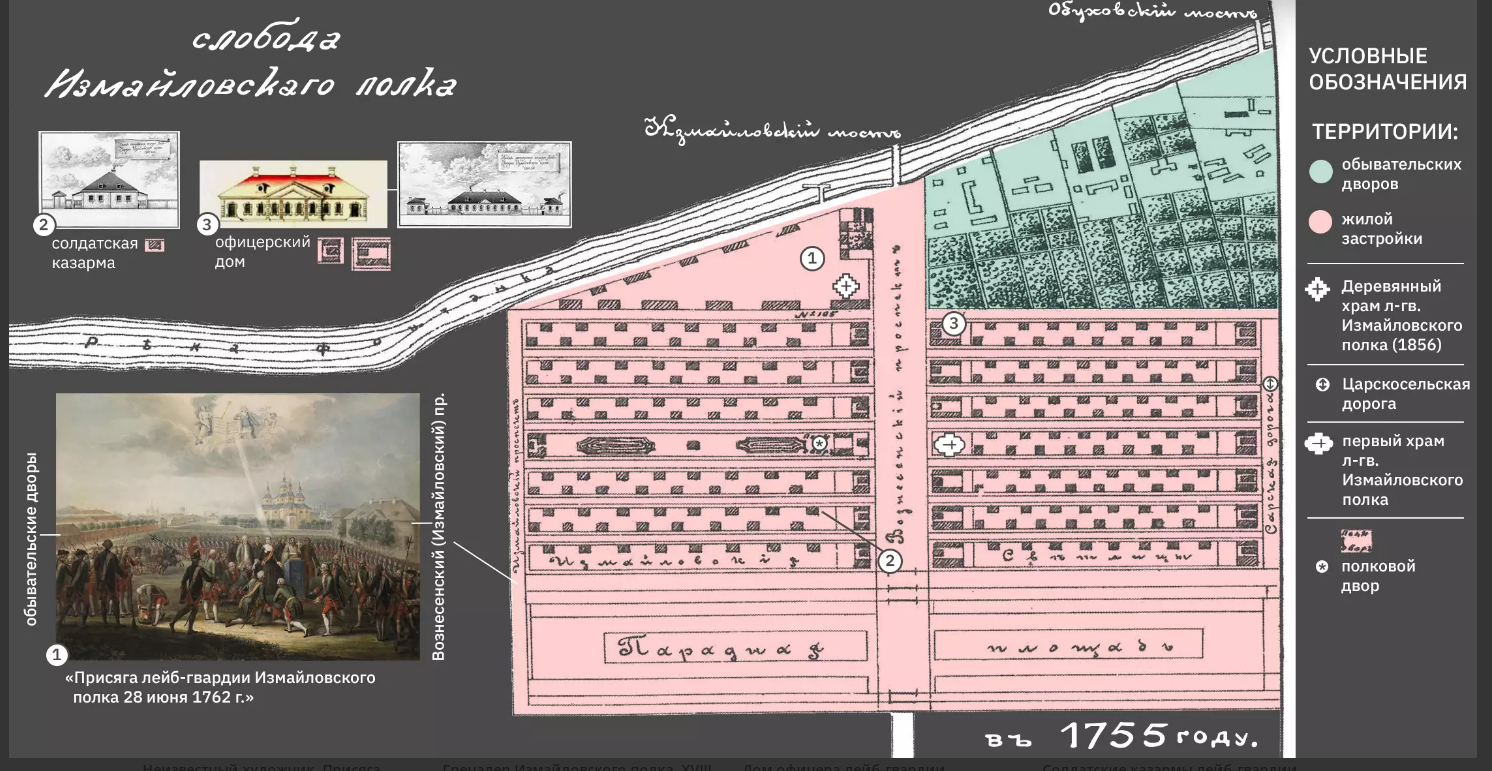 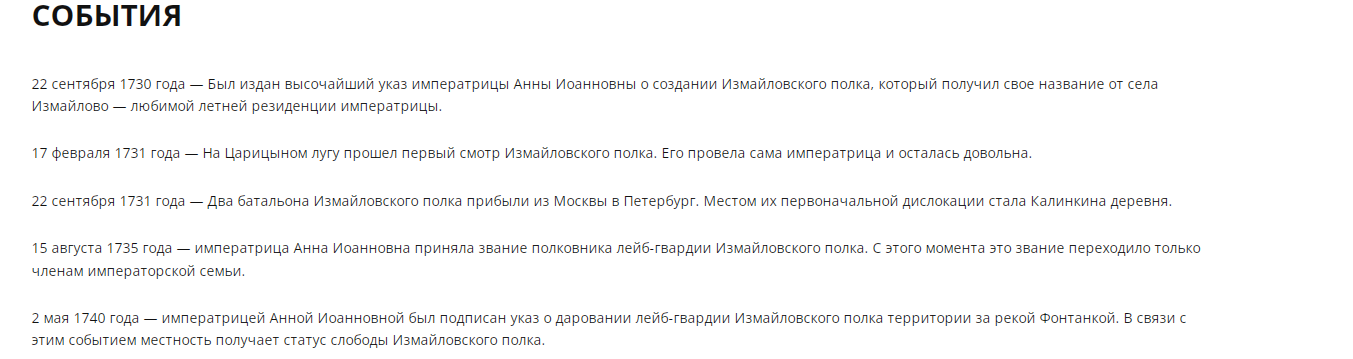 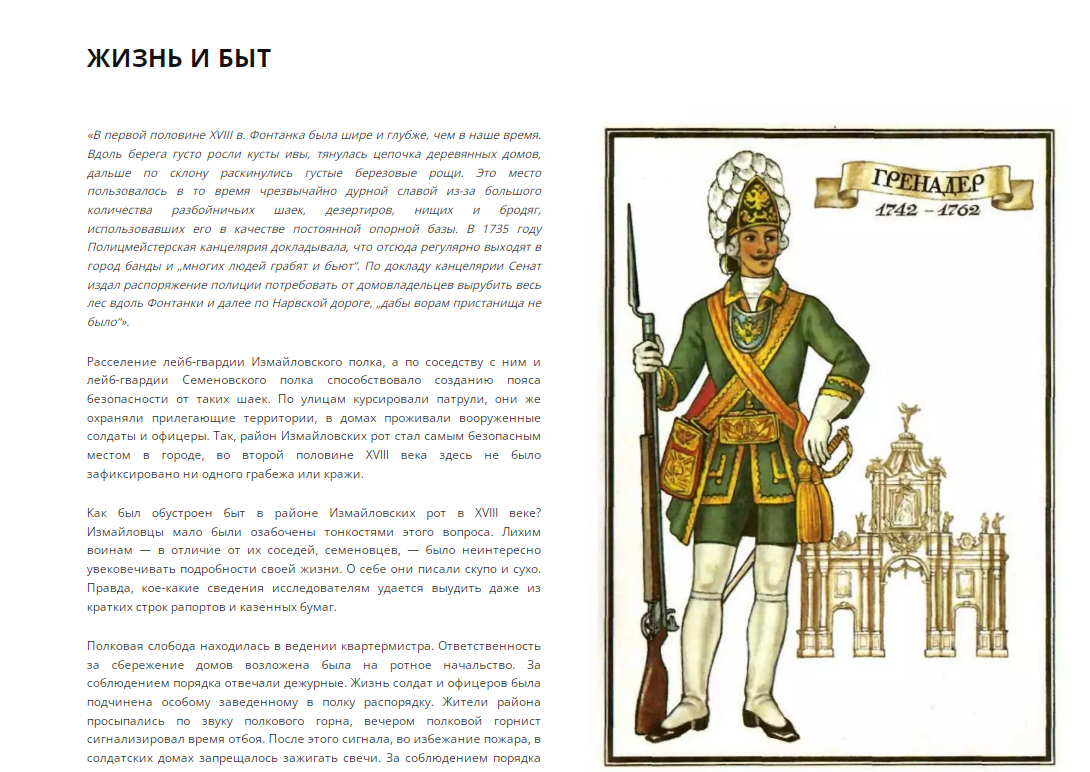 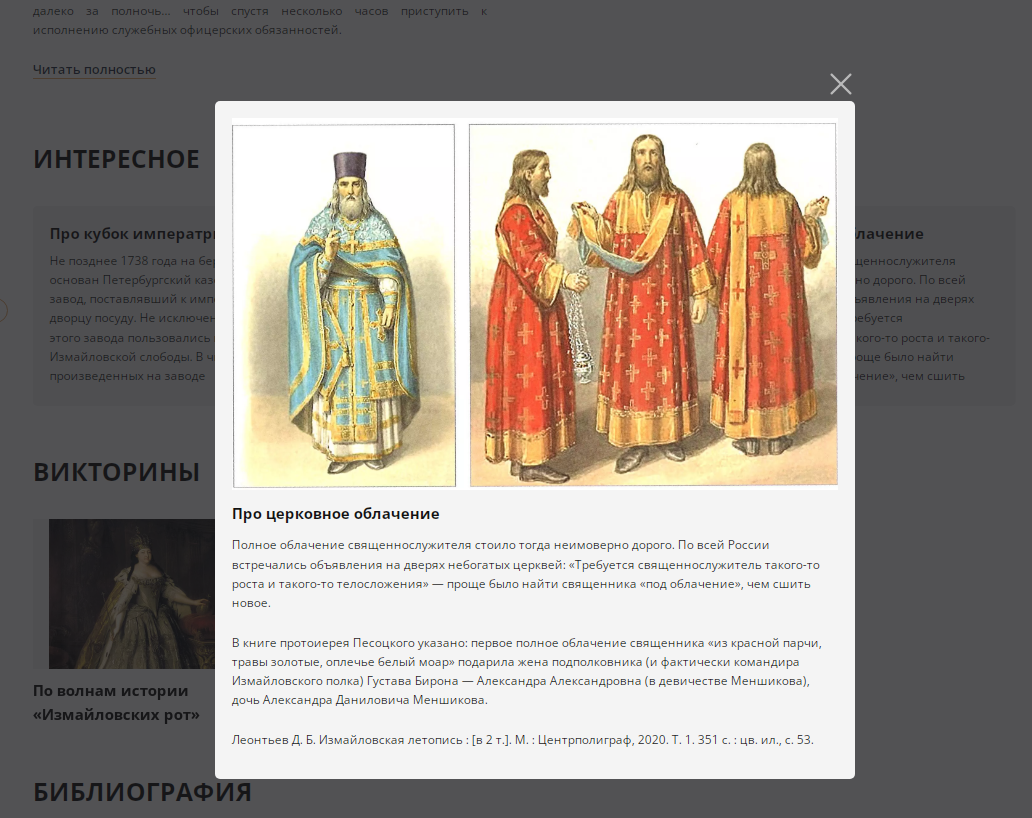 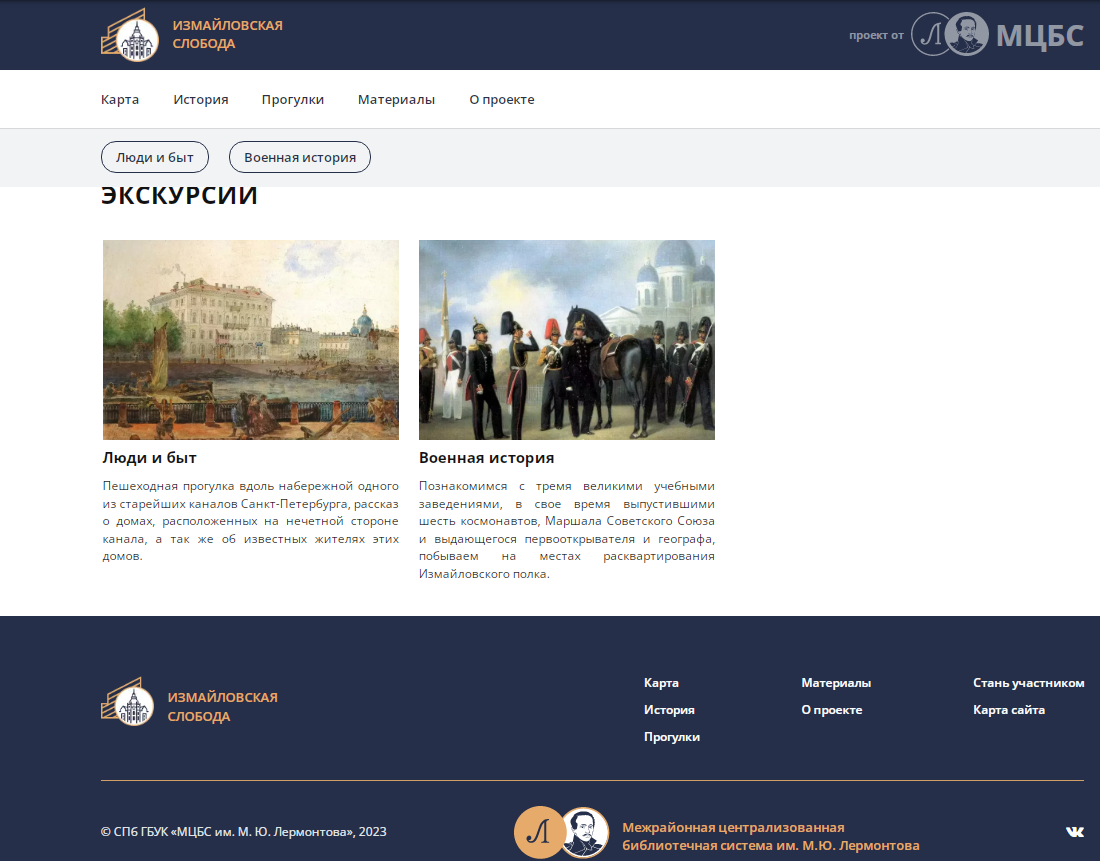 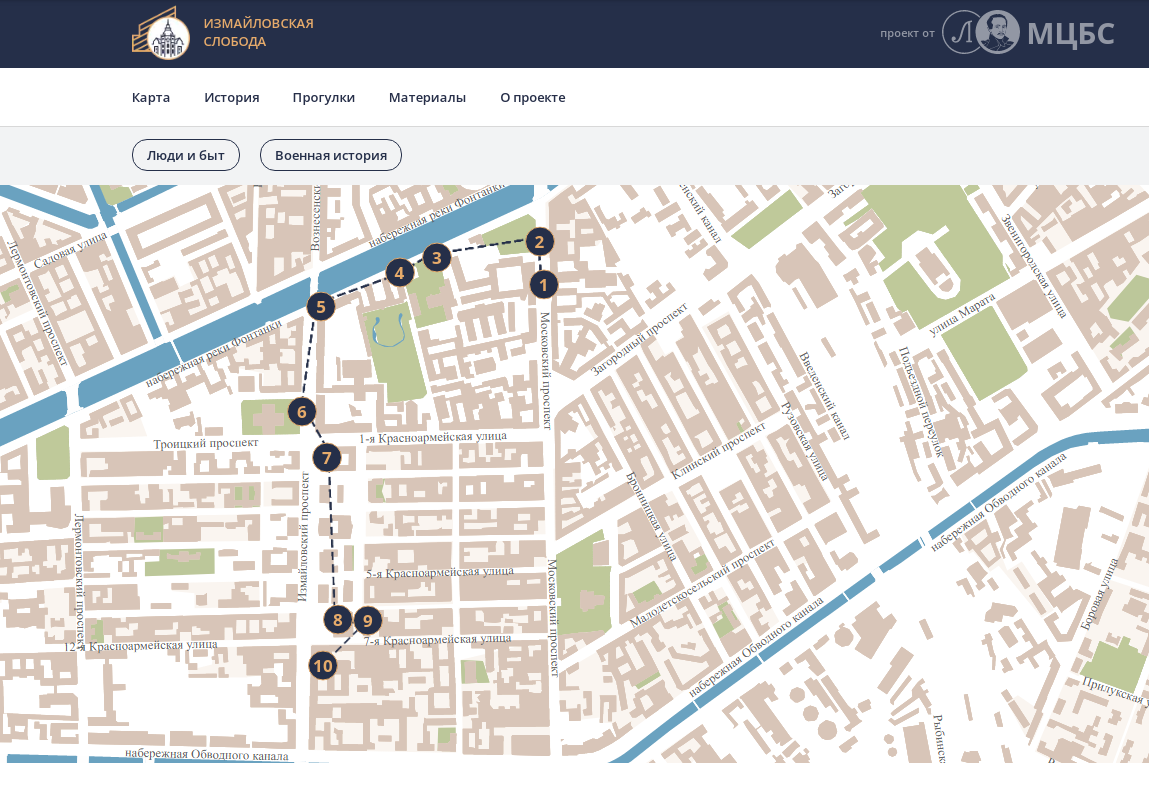 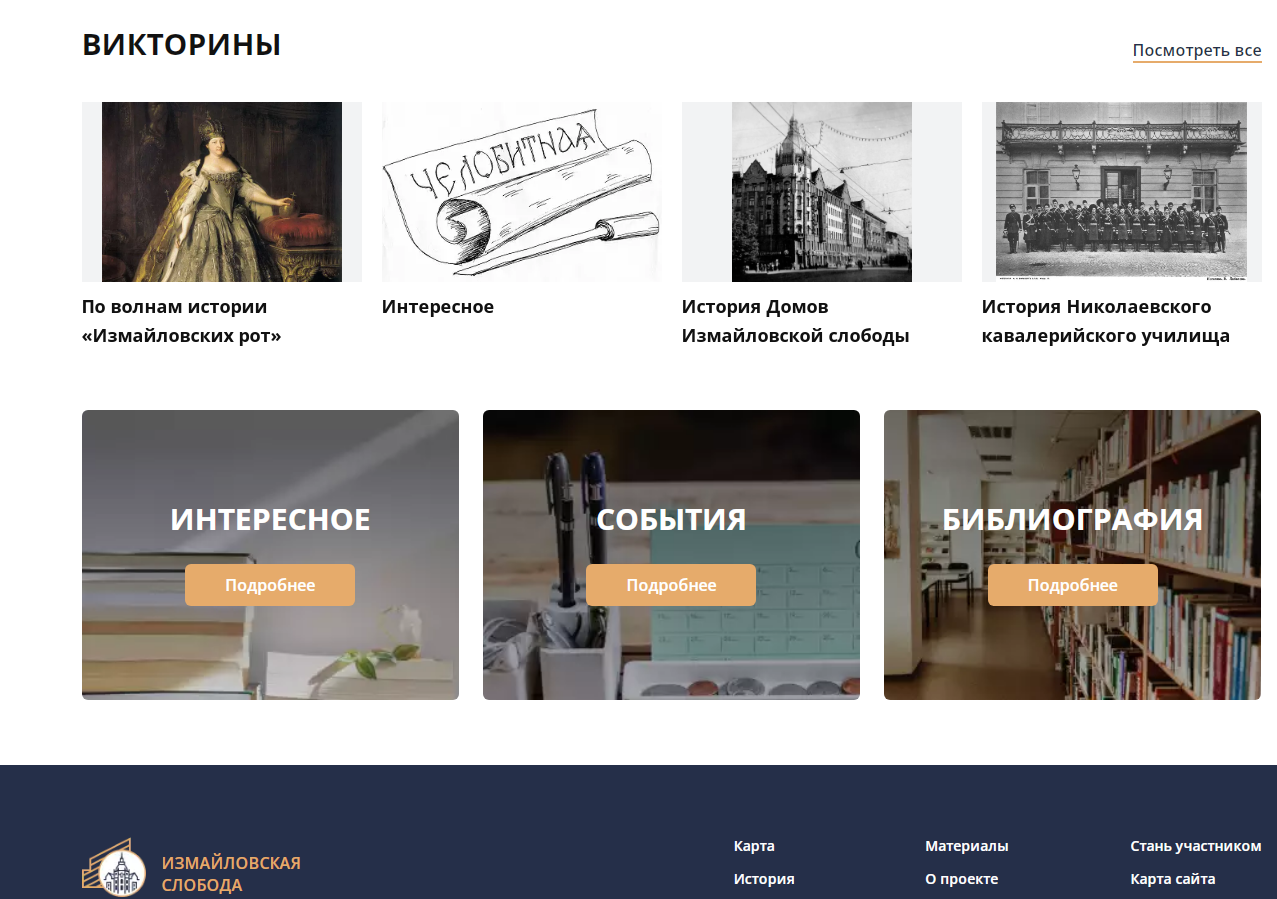 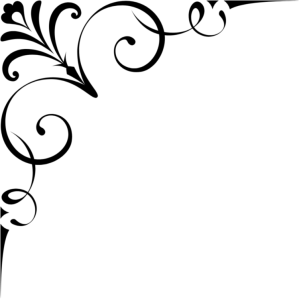 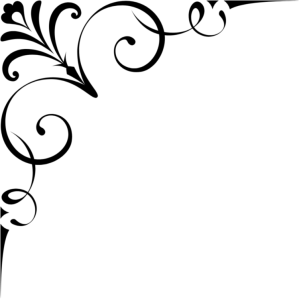 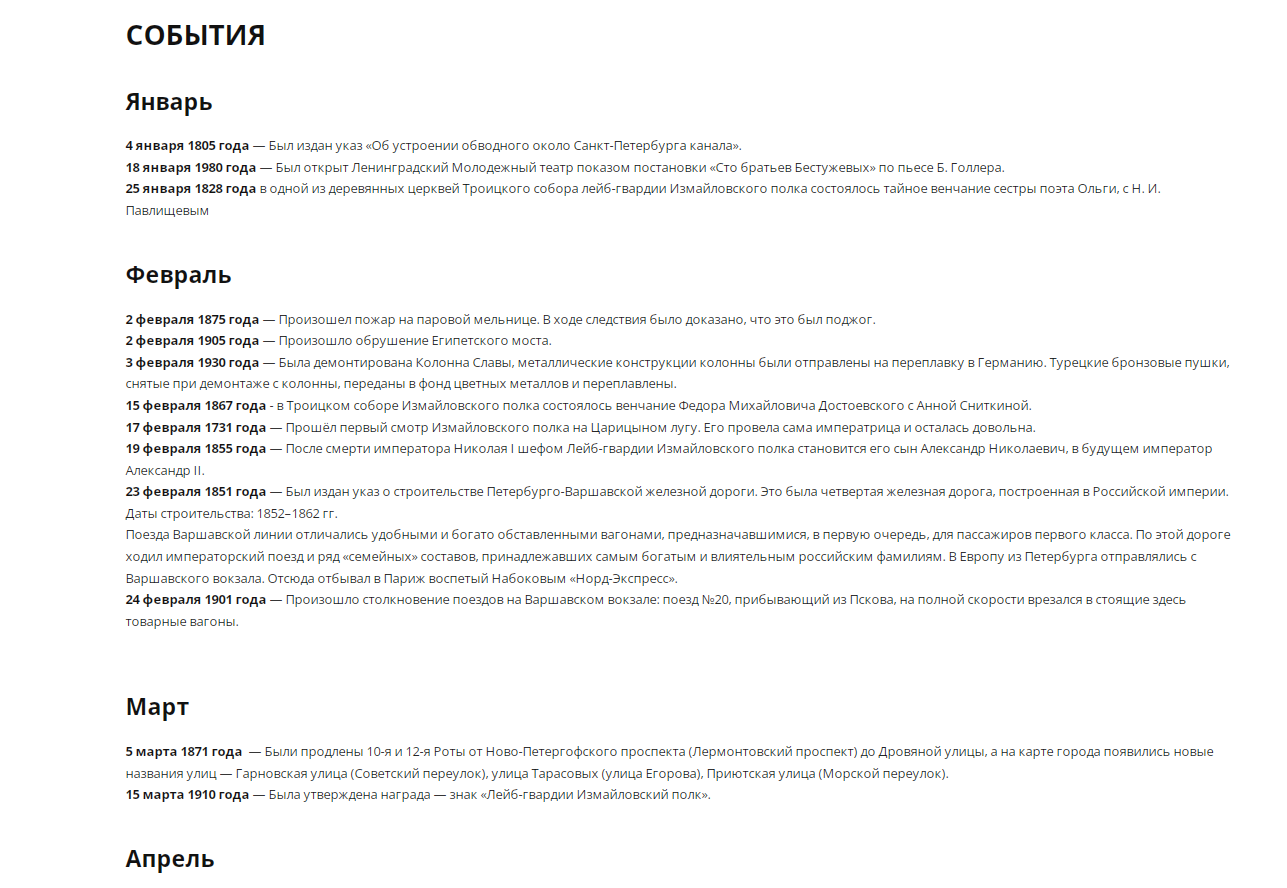 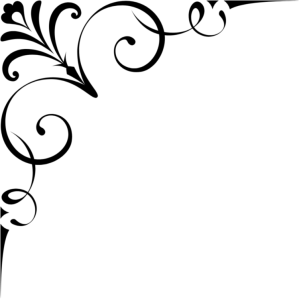 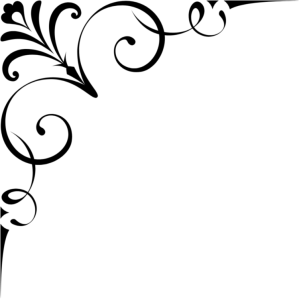 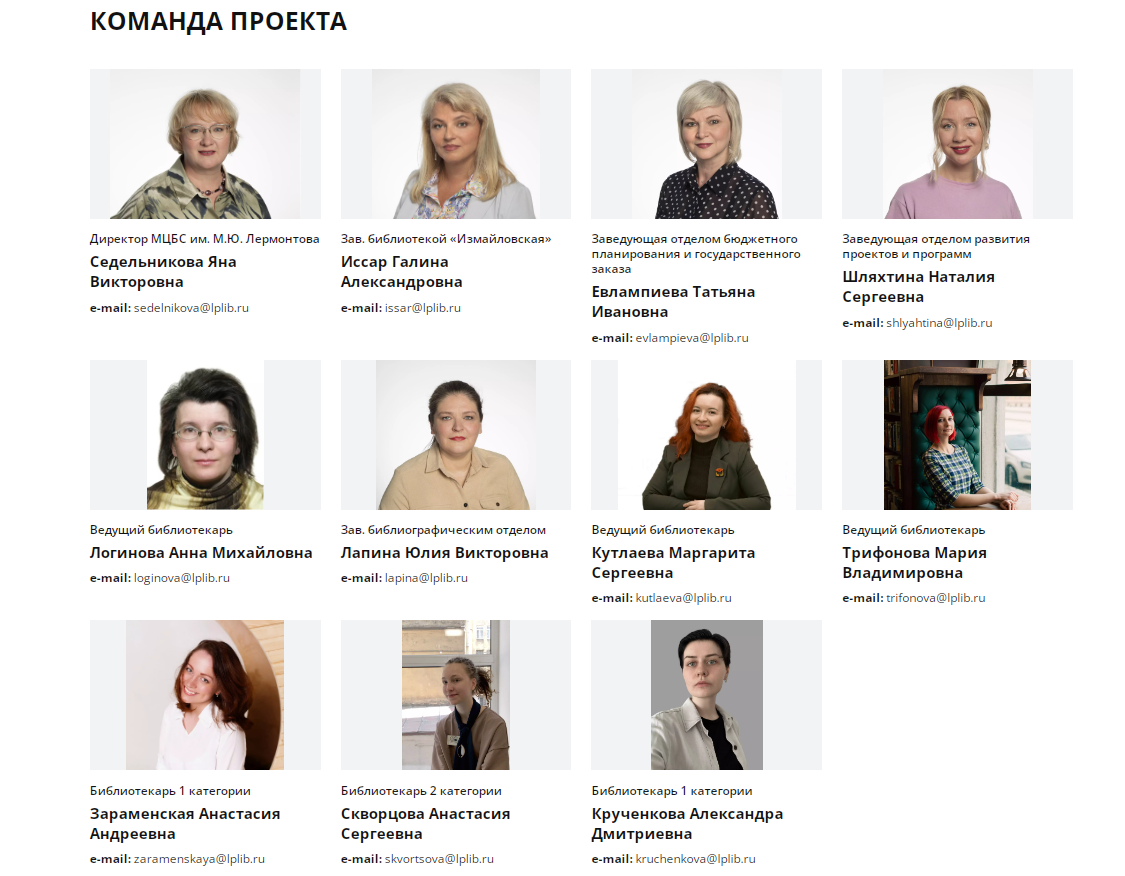 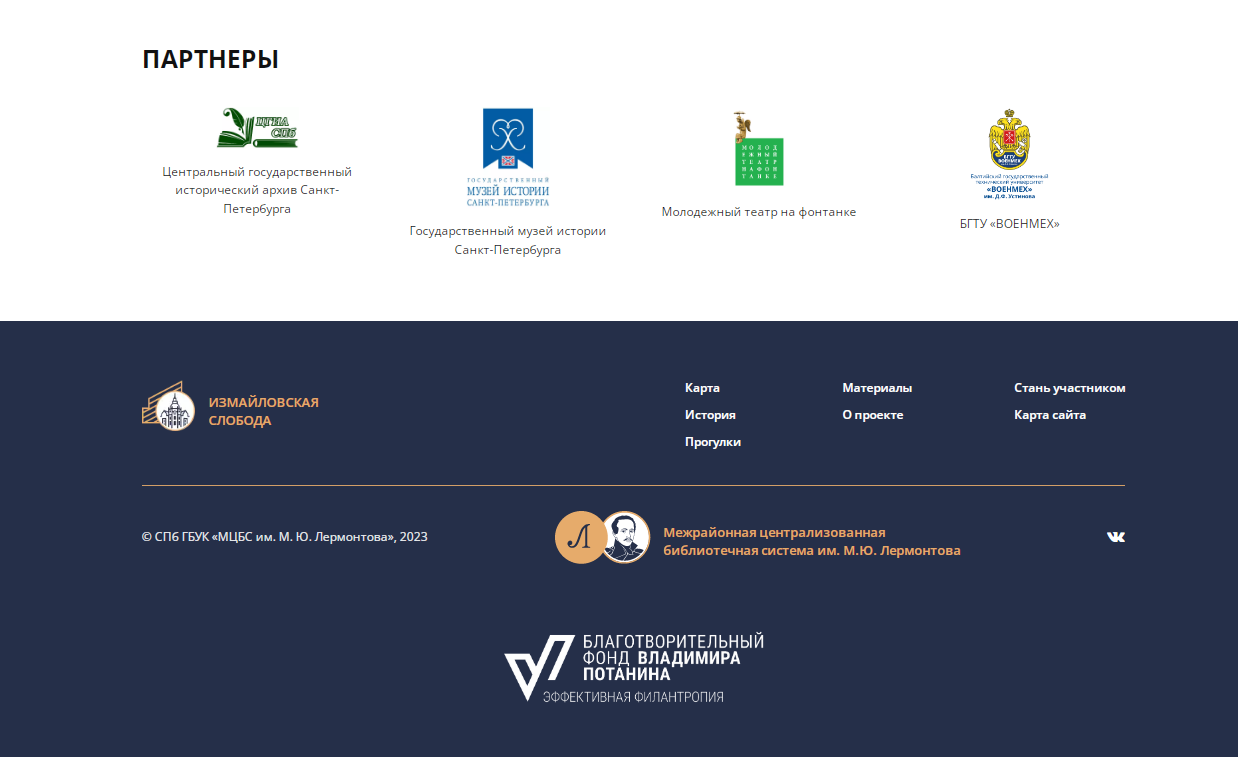 Кто наши посетители, откуда они и сколько их
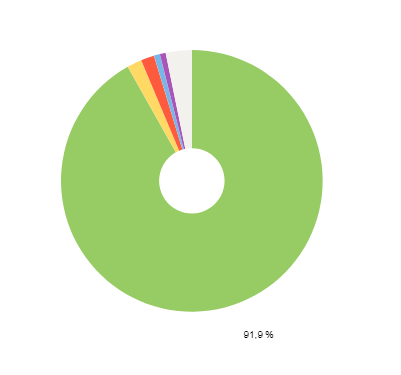 География
Общая статистика

Визиты – 2321
Новых посетителей - 1548
Просмотры – 8740
Глубина просмотра – 3,65
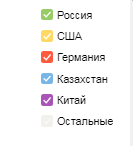 Возраст
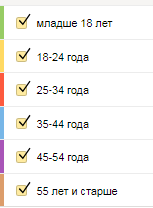 Пол
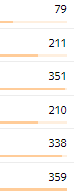 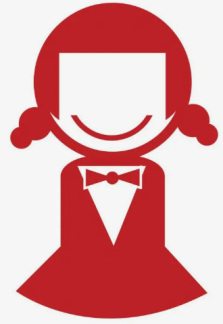 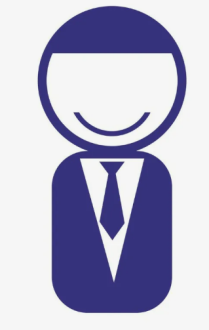 30%
70%
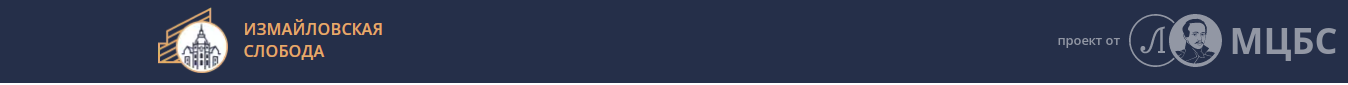 Благодарю за внимание!

Хорошего дня!